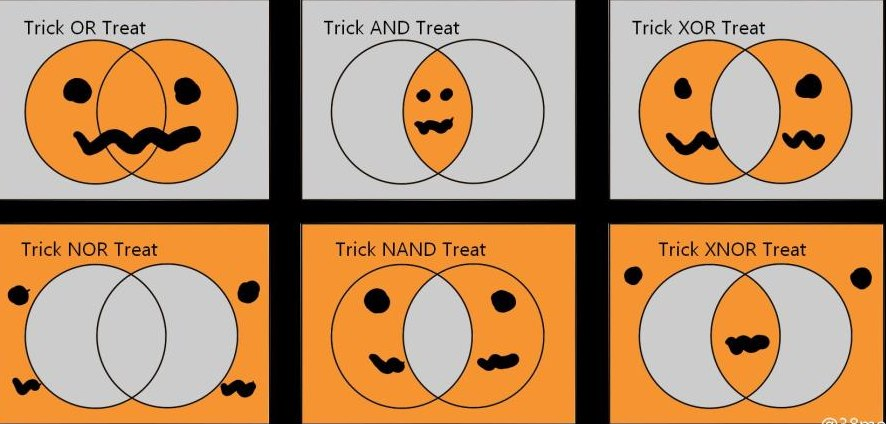 More Number Theory
CSE 311 Autumn 20
Lecture 12
Warm up
The Division Theorem
Equivalence in modular arithmetic
Warm up
Modular arithmetic so far
% and Mod
The Division Theorem
Equivalence in modular arithmetic
Fill out the poll everywhere for Activity Credit!
Go to pollev.com/cse311 and login with your UW identity
Or text cse311 to 22333
More proofs
Another Proof
Another Proof
Another Proof
Another Proof
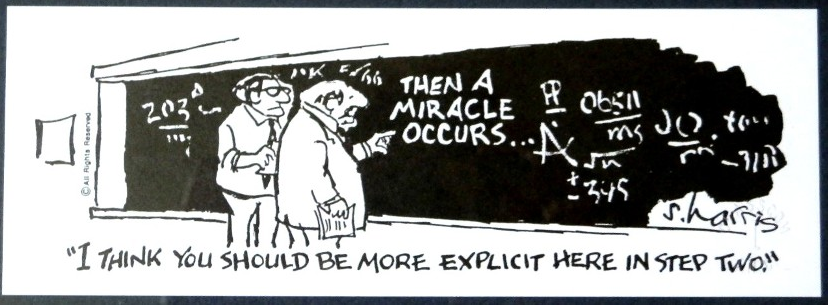 Uh-Oh
Another Approach
Another Approach
Another Approach
Logical Ordering
Logical Ordering
So why have all our prior steps been ok backward?

They’ve all been either:
A definition (which is always an “if and only if”)
An algebra step that is an “if and only if”

Even if your steps are “if and only if” you still have to put everything in order – start from your assumptions, and only assert something once it can be shown.
A bad proof
Another Proof
Another Proof
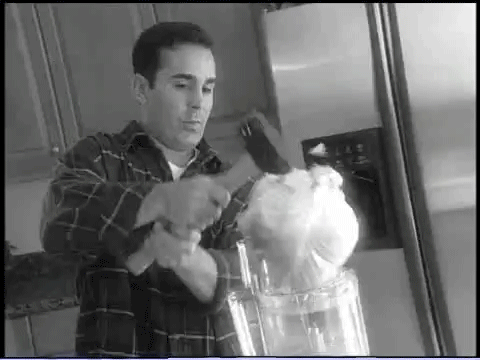 There has to be a better way!
Another Proof
By contrapositive
By contrapositive
Facts about modular arithmetic
Divisors and Primes
Primes and FTA
Every positive integer greater than 1 has a unique 
prime factorization.
Prime
Fundamental Theorem of Arithmetic
GCD and LCM
Greatest Common Divisor
Least Common Multiple
public int Mystery(int m, int n){
	if(m<n){
		int temp = m;
		m=n;
		n=temp;
	}
	while(n != 0) {
		int rem = m % n;
		m=n;
		n=temp;
	}
	return m;
}
Try a few values…
gcd(100,125)
gcd(17,49)
gcd(17,34)
gcd(13,0)

lcm(7,11)
lcm(6,10)
How do you calculate a gcd?
GCD fact
gcd(a,b) = gcd(b, a % b)
gcd(a,b) = gcd(b, a % b)
gcd(a,b) = gcd(b, a % b)